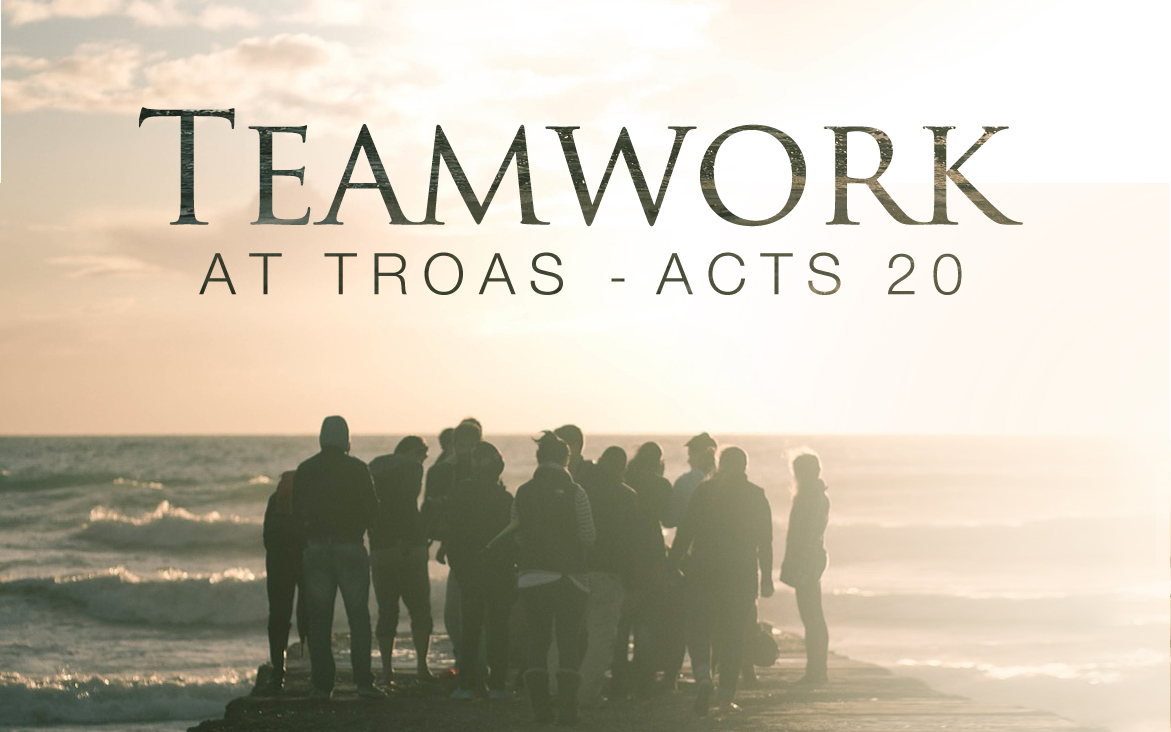 Teamwork in Troas – Acts 20:3-6
[Speaker Notes: The book of Acts carries an on-going message of teamwork.

In Acts 1:21-26 we read about Matthias joining in the leadership and mission of the apostles.
In Acts 6:1-7 we read about the 7 servants joining in the care and service of the church at Jerusalem.
In Acts 9 we read about the beginning of Paul’s partnership with Barnabas…a partnership that expands throughout the rest of the book to include such well known Bible heroes as Mark, Timothy, Luke, and Silas.

Each of these teams, chapter after chapter, brought growth and joy to the first Century church.  

Thus, Acts records for us a wonderful collection of Christian leaders who labor together – united by the common desire to tell the world the good news of Jesus Christ.  This team grows as new men are added along the way until we come to chapter 20 when Luke records a list of the 8 men who were with Paul at Troas.  And for just a few minutes I want you to consider how these 8 men served alongside Paul. 

Please read with me: Acts 20:3-6]
8 Wonderful Servants of God
Key Text: Acts 20:3-6
Sopater, Aristarchus, Secundus, GaiusTimothy, Tychicus, Trophimus, & Luke

What was it like to be part of that team? What was the “culture” of this team?
[Speaker Notes: Acts 20 records the names of the 8 men he was blessed to work with, suffer with, and travel with. You can see that this is 8 men from different places and different walks of life – who work side-by-side.

We just have snapshots of these men in Scripture…

Sopater was from Berea – The Noble-minded, Scripture Searching people.
Aristarchus & Gaius were men of the deepest devotion -  dragged off by the mob in Ephesus just one chapter earlier.
Secundus – from the Thessalonians.
Timothy – Who had a heart for God’s people unmatched.
Tychicus – described in Ephesians 6:21 as a “beloved brother and faithful minister”  He was even on-standby to travel to Crete and follow up on the good work of Titus.
Trophimus – Knew the surprises of international travel well – he got sick during their travels and had to stay behind at Miletus. 
Luke – the beloved physician who even when everyone else was working in other places – was faithfully by Paul’s side. 2 Tim 4:11

Every one of these men had their own strengths and their own struggles – and often were working in various cities – but at TROAS, they are all together.  At TROAS they are up all night listening to Paul preach and breaking bread on the first day of the week.  At TROAS we get to see their unity, their devotion, and their cooperation.

Can 8 people really coordinate well and do this work – you better believe it!

8 men who recognize the authority of Jesus Christ and of His apostles can not only BE a team – but they can form an INCREDIBLE team…]
This Is A Team That Really Works…
A Team Who Worked Together Outside The Assembly.
Acts 13:43, 46
A Team Who Led People To Higher Thinking.
Acts 14:14-18
A Team Made Up of Men of Good Reputation.
Acts 16:2
A Team Who “Set Sail” For God’s Glory.
Acts 20:3,6
[Speaker Notes: Together Outside the Assembly – This team didn’t “checkout” just because the assembly was over. In fact, that is when their real work began!  For all who would listen – they “were urging them to continue in the grace of God.”  The eldership at Embry Hills does the same thing.  They are brothers who love each other and whose hearts and minds carry this work every day.

Higher Thinking – Some situations require more than just knowing the right thing to say or teach. Some situations require multiple Christians pleading with people to slow down and think. Pleading with people to keep Jesus Christ first – above everything and everyone.  This section shows us it took great effort on their part to keep BELIEVERS pointed in the right direction. Our local shepherds labor to keep us all moving as a family in the right direction.

Good Reputation – This team can get great work done, because it is composed of well-respected and experienced leaders. Some are younger and some are older – but the church recognizes them as a valuable part of the team!

A Team who “Set Sail”  - They knew storms would come…but they moved forward because they LOVED GOD and they LOVED the souls of those they could save.  They didn’t preach for their reputation or glory. They preached for the HONOR of CHRIST!

We are abundantly blessed at Embry Hills to expand our team of elders and deacons this morning and to work and serve side by side.]
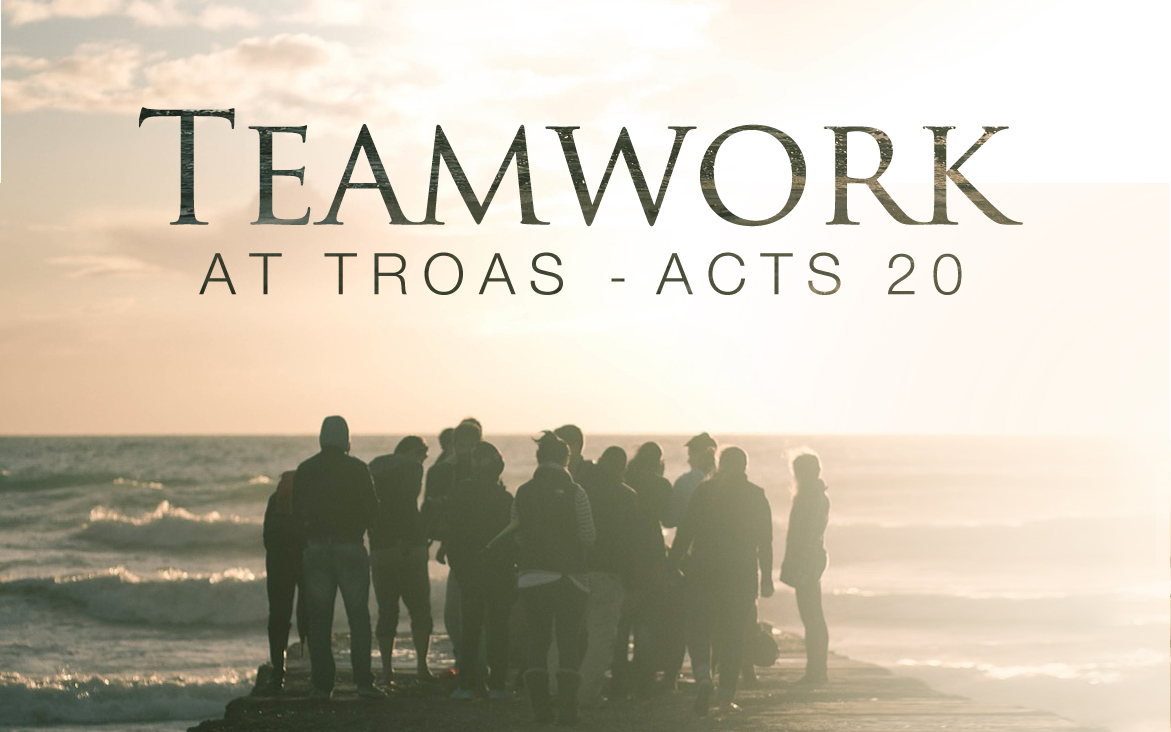 Teamwork in Troas – Acts 20:3-6
[Speaker Notes: Today we are EXTREMELY BLESSED to bring our total shepherds to 8 – 8 Godly men united in their Love for God and Love for the Lost.   May God bless their teamwork.

But before they are appointed – we want you to know – that as happy as appointing new shepherds is – There is EVEN more rejoicing in heaven when a lost soul – joins the family of God….

 Invitation.]
“Obey your leaders and submit to them, for they keep watch over your souls as those who will give an account. Let them do this with joy and not with grief, for this would be unprofitable for you.”
 Hebrews 13:17